Её выточил  мастер токарь Василий   Звездочкин, расписал художник Сергей Малютин. Это деревянная кукла,    изображавшая девочку в сарафане, с цветастым платком на голове.
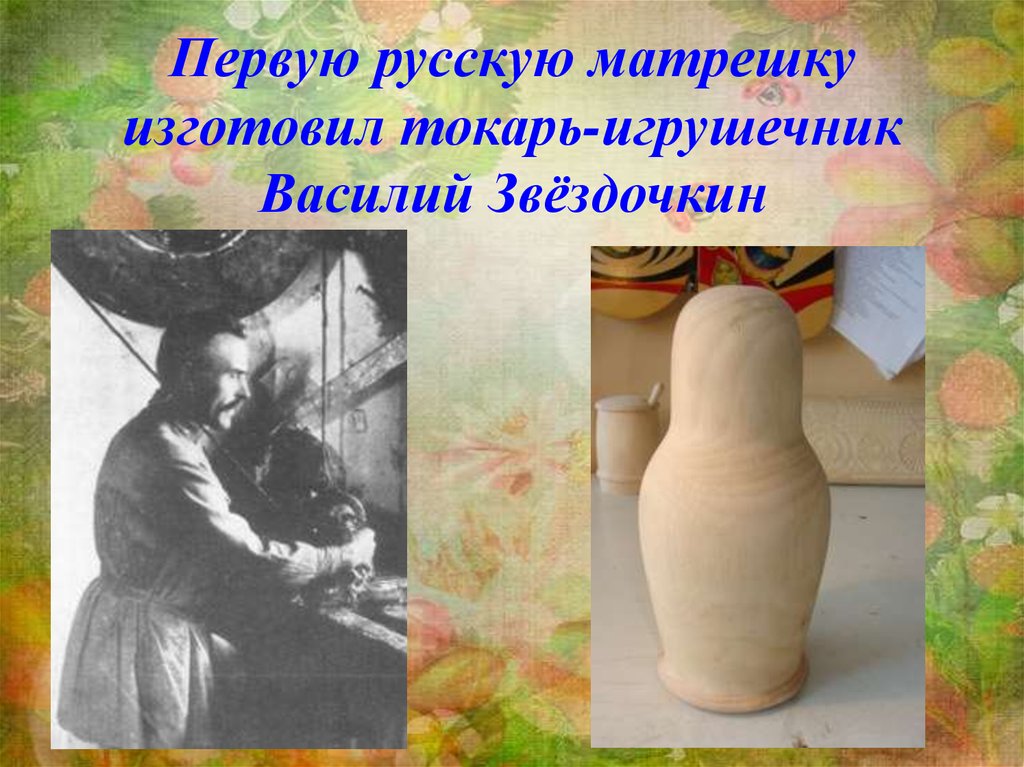 Сделал мастер куколку из дерева береза. Внутри первой куклы сидела кукла поменьше, а в той еще меньше, и ещё, и ещё. Так и получилась Матрешка с секретом.
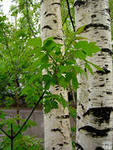 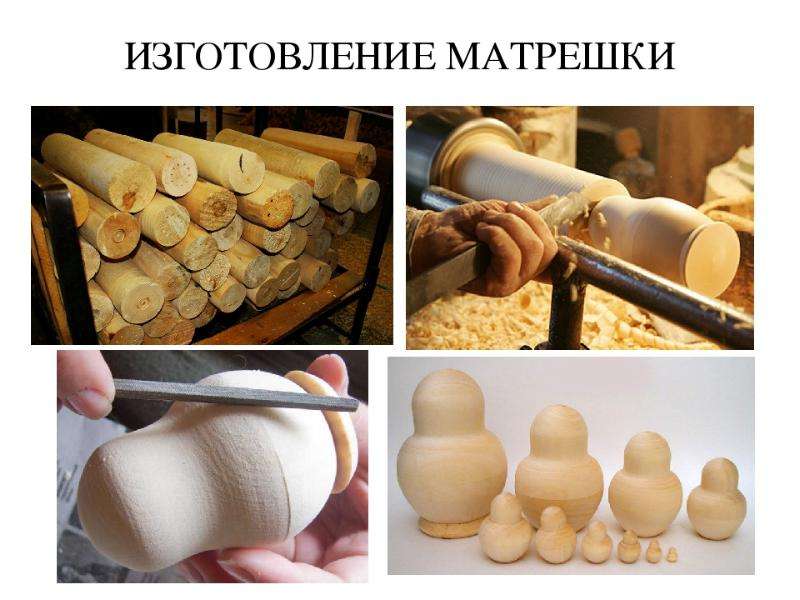 Яркими красками разрисовал художник Сергей Малютин куклу, одел в русский сарафан с передничком, на голову повязал платочек, нарисовал ей красивые глазки и яркие щёчки.
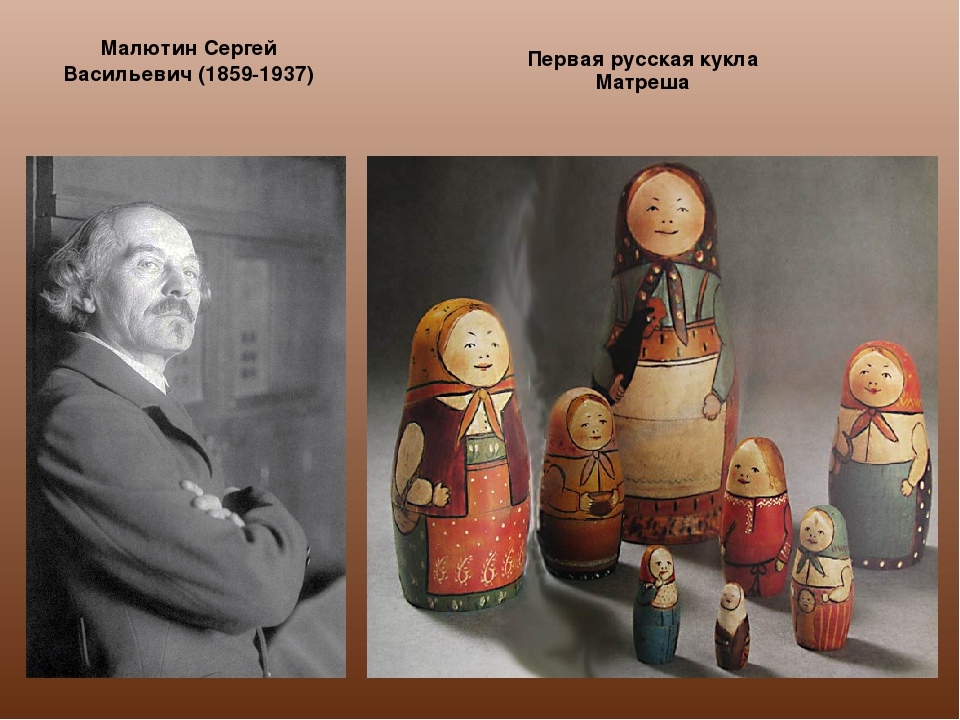 Веселая получилась куколка. И мастер долго-долго думал, как же назвать ему эту куклу. Назвал русским именем Матрёна, а так как куколка была маленькая, то Матрёшкой все её звали.
Матрешка – хранительница русской культуры - это не просто игрушка: в ней выражено понимание женской красоты и характера – это символ материнства, нежности и ласки.
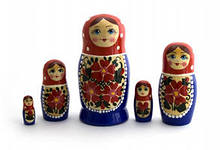 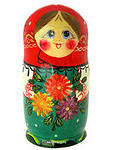 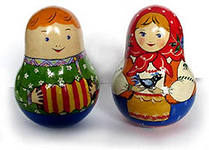